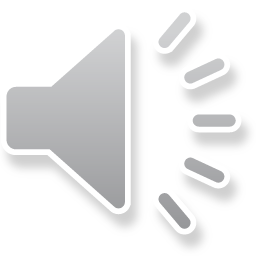 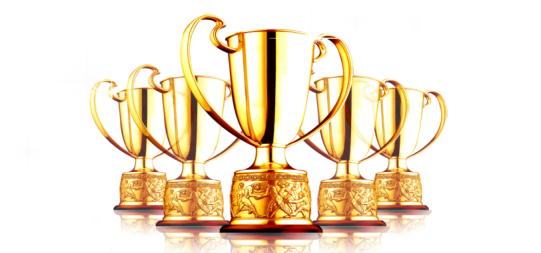 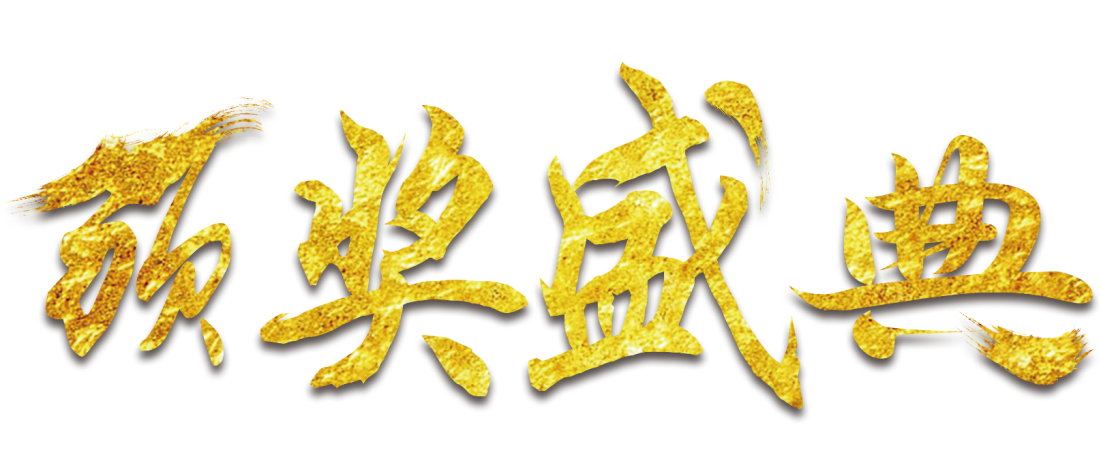 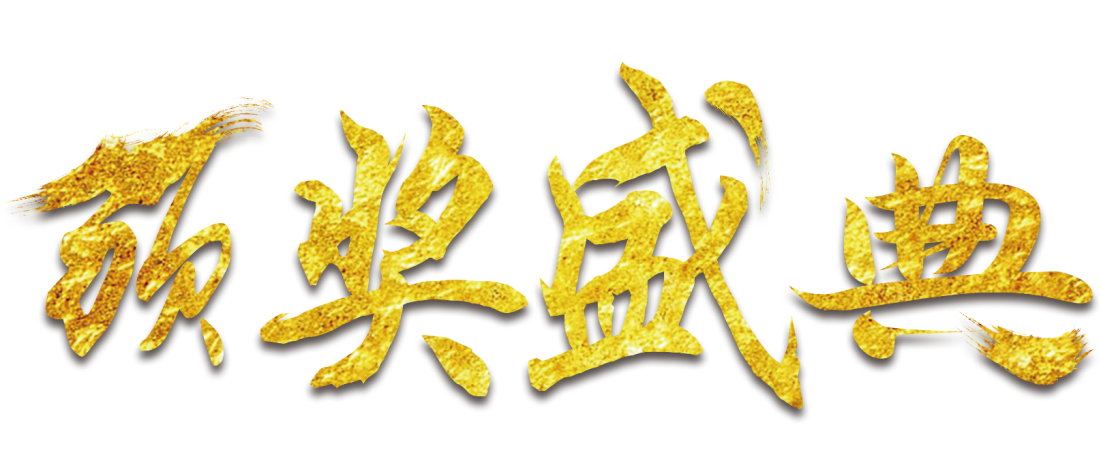 上海某某公司年度盛典颁奖晚会
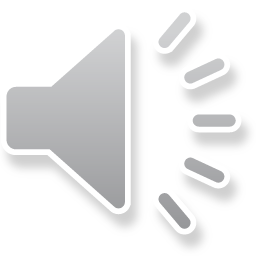 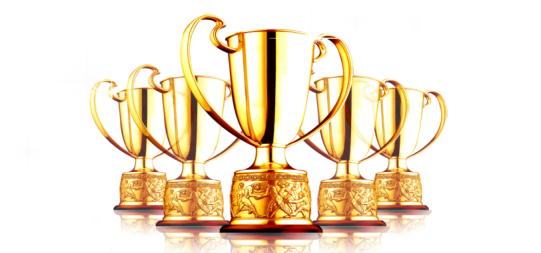 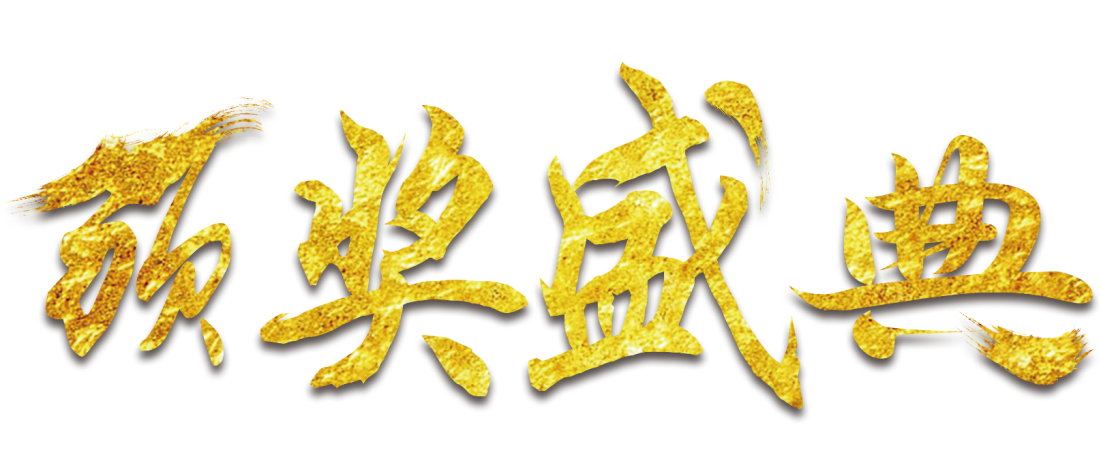 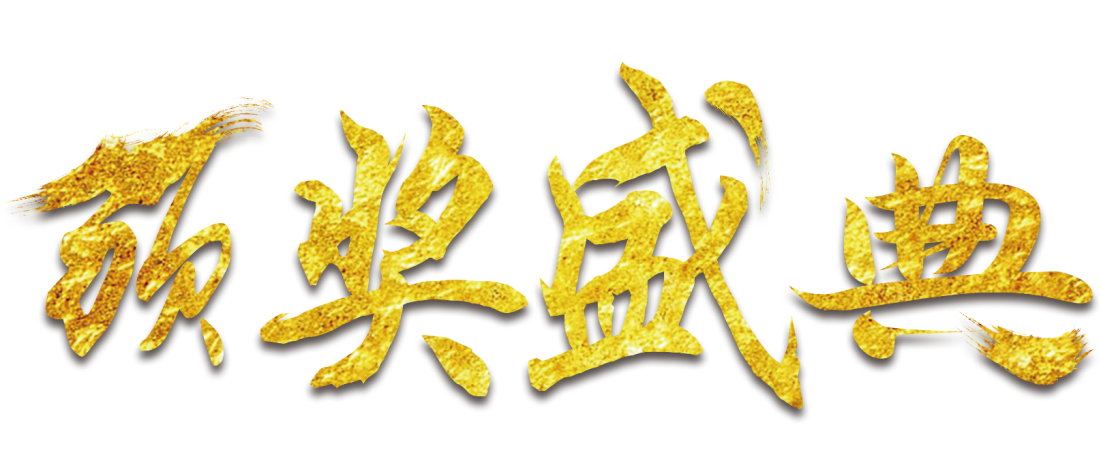 上海某某公司年度盛典颁奖晚会
领导寄语
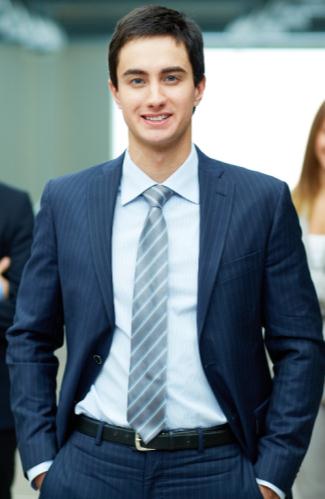 转眼岁末，公司的年会如期而至，大家欢聚一堂，细数过去一年中风雨同舟奋力拼搏的点点滴滴，聆听各部门对于去年一年的工作总结，展望公司未来发展的蓬勃蓝图，在喜悦的同时，内心也隐隐感到一种责任的重量。
优秀的企业需要优秀的团队，做为这个团队的一份子，为这个团队的成长贡献自己微薄力量是自己义不容辞的责任。在已经到来2018年，我将继续与大家共同努力共同进步，为公司的发展贡献自己的力量。
董事长
XXX先生
文艺演出展示
回顾今年工作
年终颁奖盛典
新年工作寄语
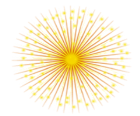 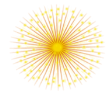 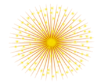 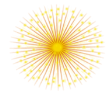 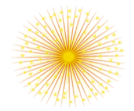 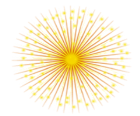 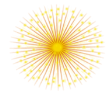 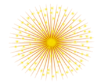 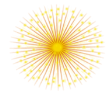 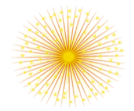 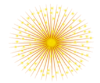 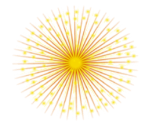 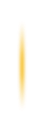 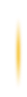 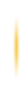 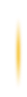 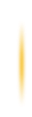 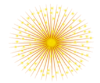 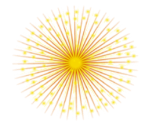 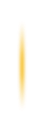 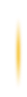 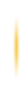 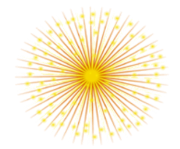 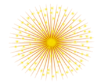 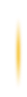 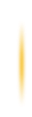 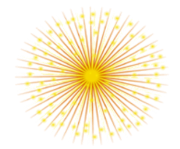 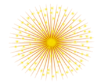 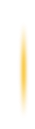 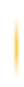 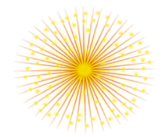 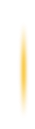 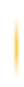 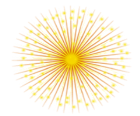 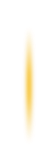 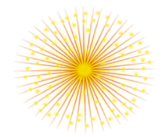 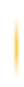 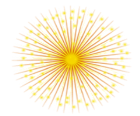 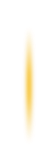 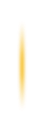 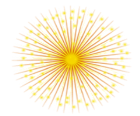 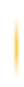 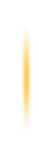 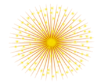 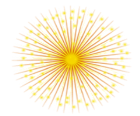 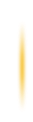 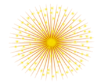 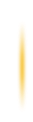 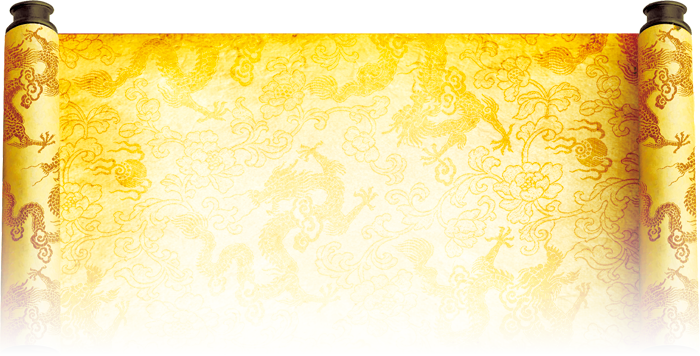 回顾今年工作
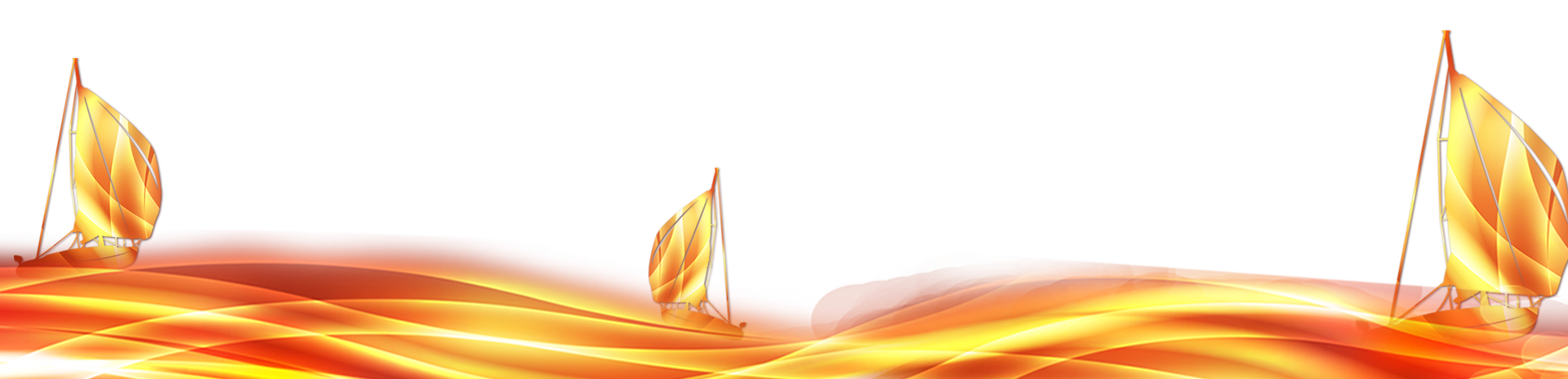 这一年，我们的业绩
3.4586.8925.39
元
超额完成
公司整体业绩超额完成，相比去年销售增长120%
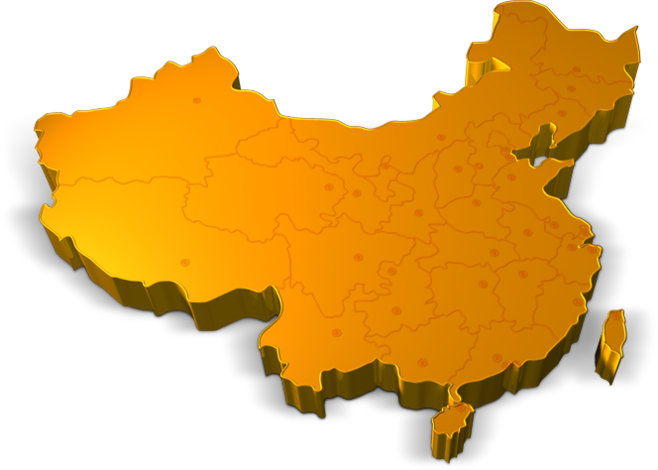 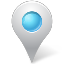 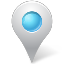 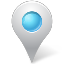 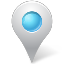 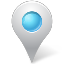 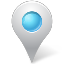 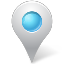 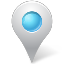 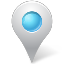 继续深耕国内市场，保持市场占有率第一
添加标题
添加标题
此处添加详细文本描述，建议与标题相关并符合整体语言风格
此处添加详细文本描述，建议与标题相关并符合整体语言风格
添加标题
添加标题
此处添加详细文本描述，建议与标题相关并符合整体语言风格
此处添加详细文本描述，建议与标题相关并符合整体语言风格
开始
理念
01
02
03
在此添加标题
在此添加标题
在此添加标题
为客户提供有效服务是我们工作的方向和价值评价的标尺
为客户提供有效服务是我们工作的方向和价值评价的标尺
为客户提供有效服务是我们工作的方向和价值评价的标尺
为客户提供有效服务是我们工作的方向和价值评价的标尺成就客户就是成就我们自己
为客户提供有效服务成就客户就是成就我们自己
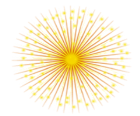 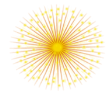 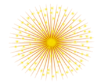 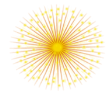 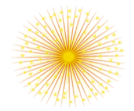 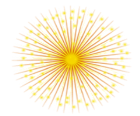 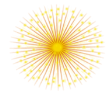 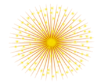 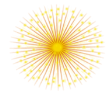 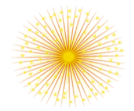 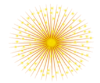 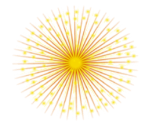 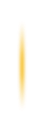 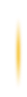 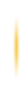 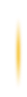 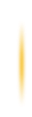 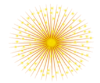 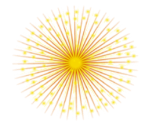 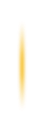 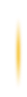 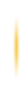 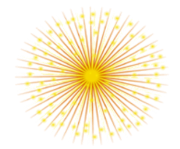 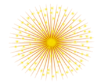 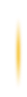 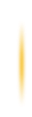 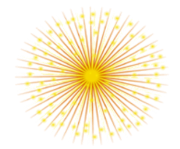 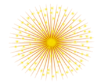 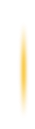 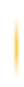 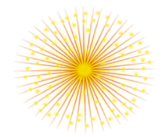 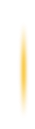 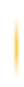 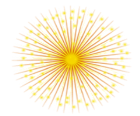 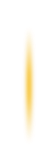 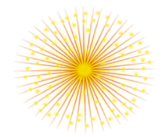 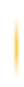 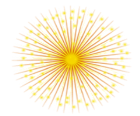 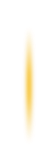 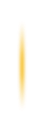 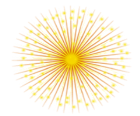 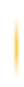 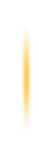 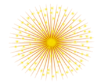 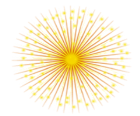 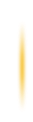 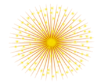 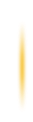 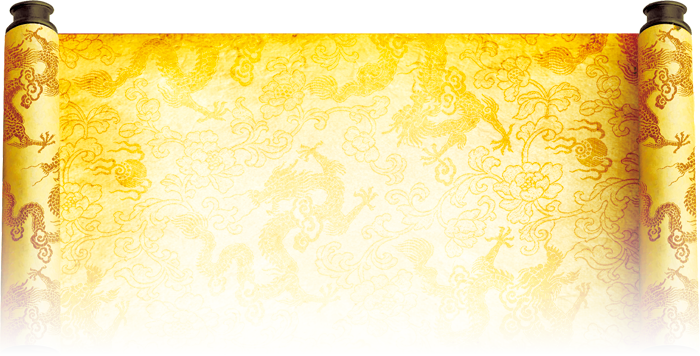 年终颁奖盛典
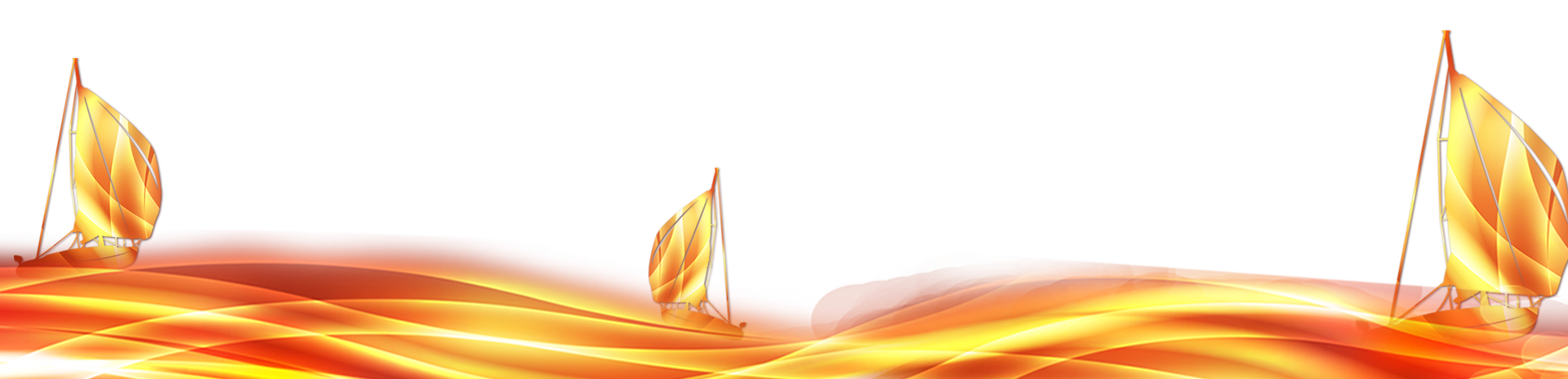 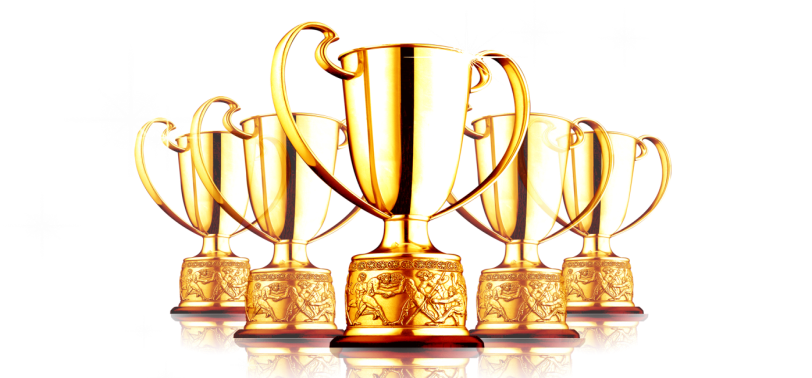 最佳奉献奖
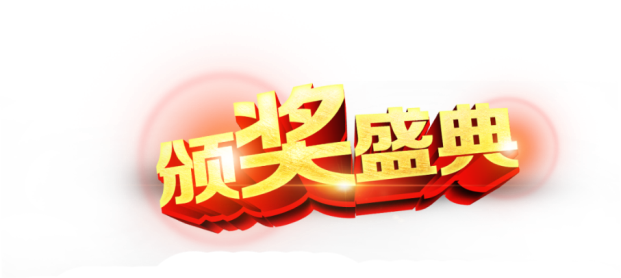 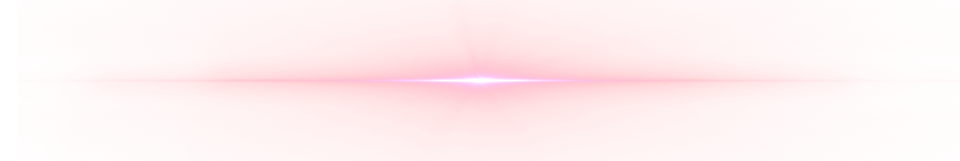 柳小志
技术工程师
马小腾
市场部经理
李小宏
产品部主管
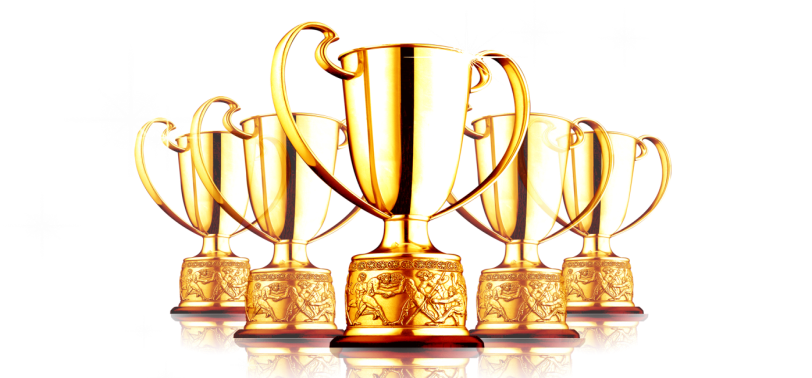 最佳团队奖
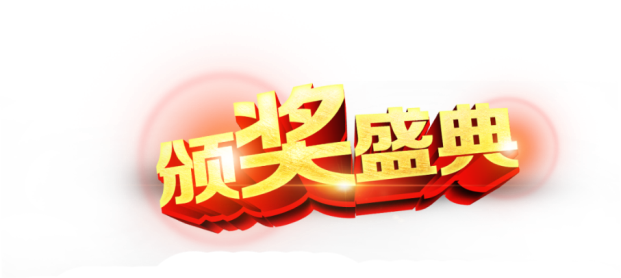 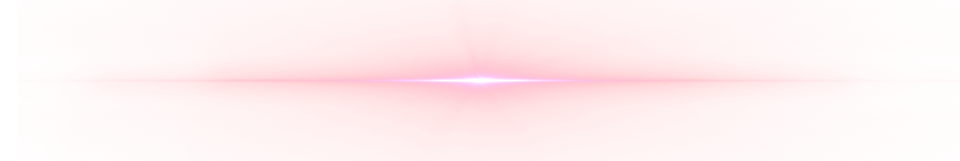 业务部
团队合作奖
销售部
团队销售奖
产品部
产品设计奖
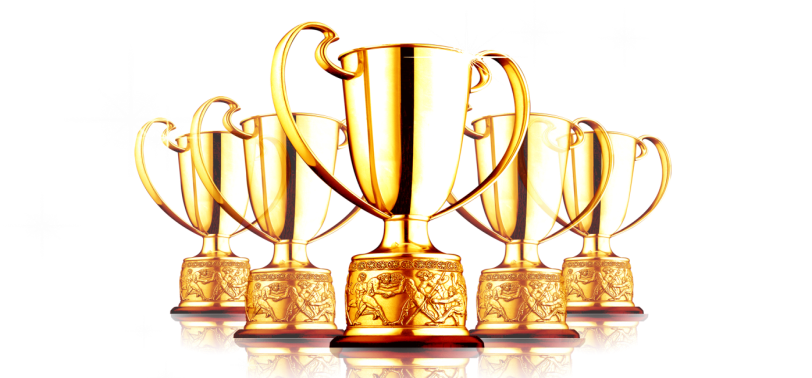 最佳某某奖
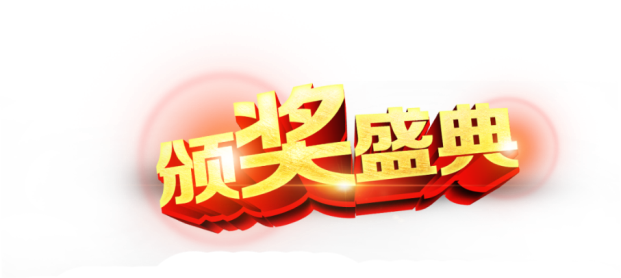 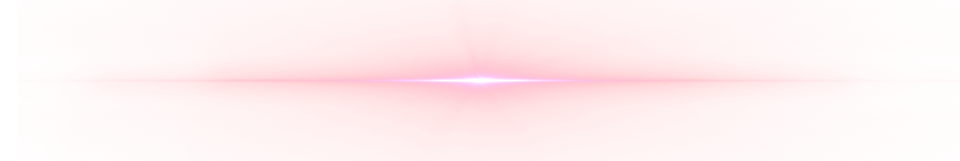 姓名
最佳某某奖
姓名
最佳某某奖
姓名
最佳某某奖
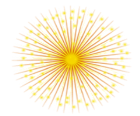 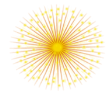 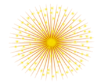 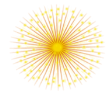 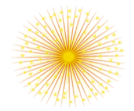 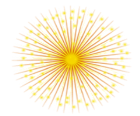 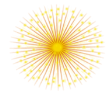 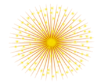 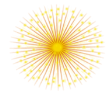 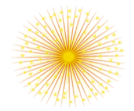 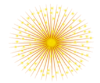 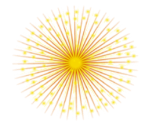 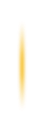 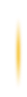 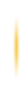 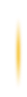 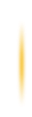 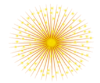 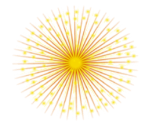 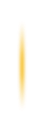 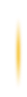 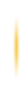 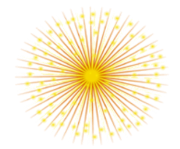 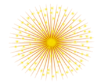 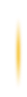 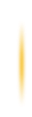 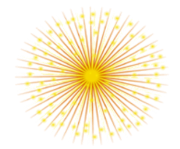 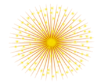 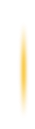 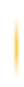 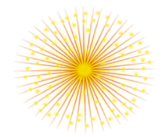 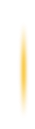 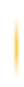 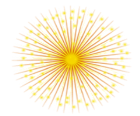 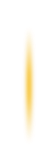 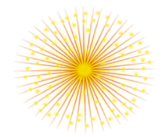 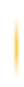 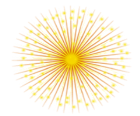 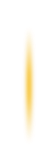 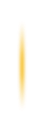 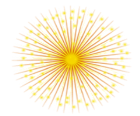 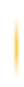 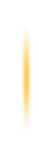 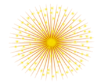 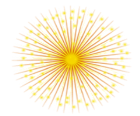 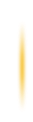 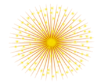 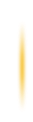 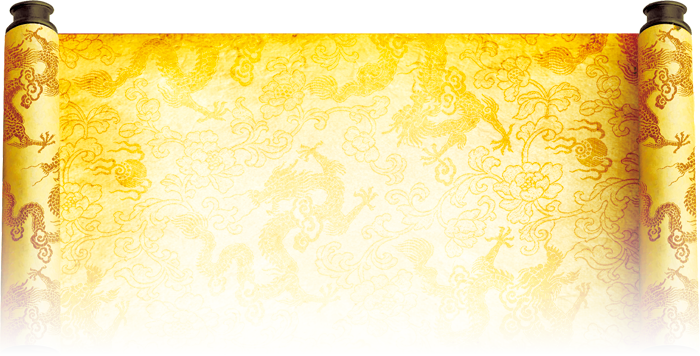 文艺演出展示
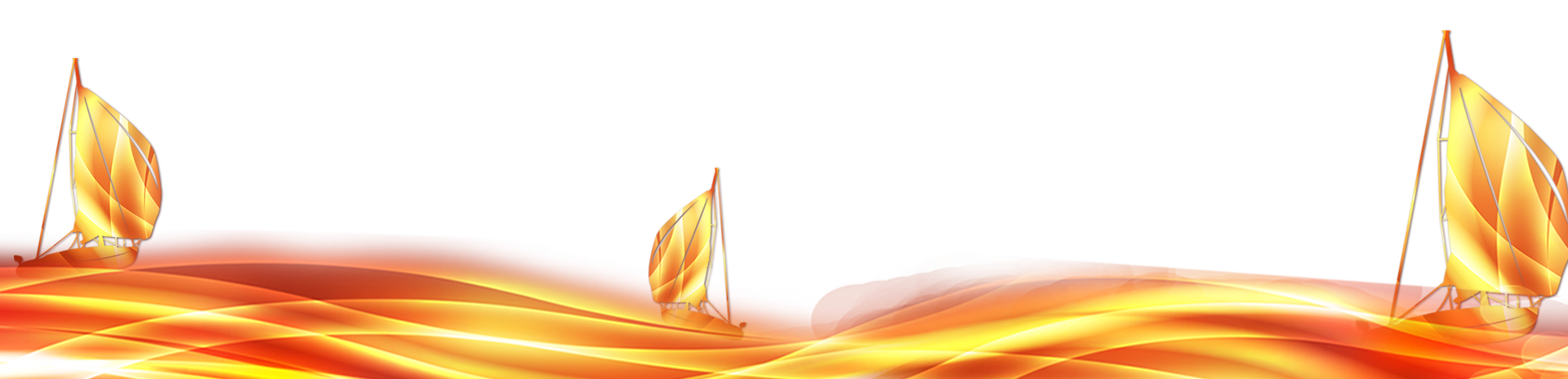 歌曲
《 光辉岁月 》
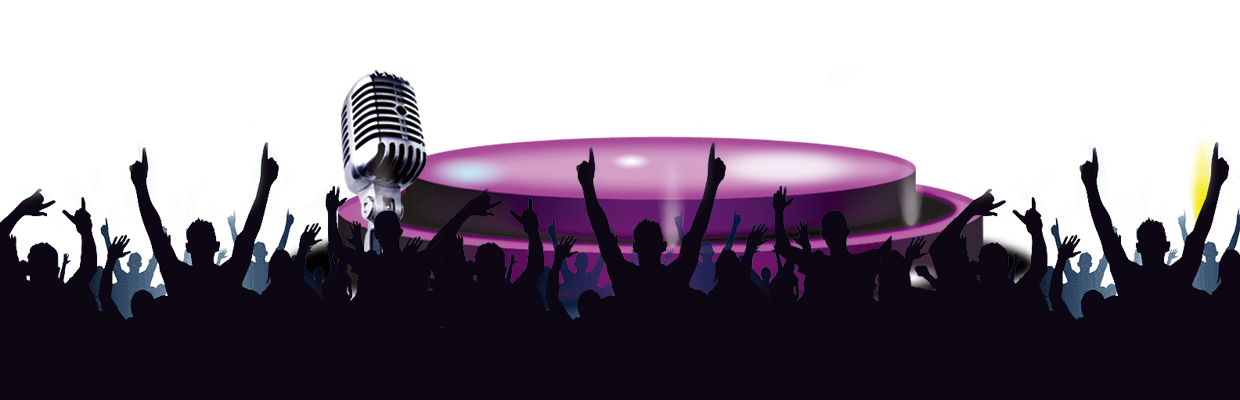 表演者：策划部 销售部
歌曲
《 小苹果 》
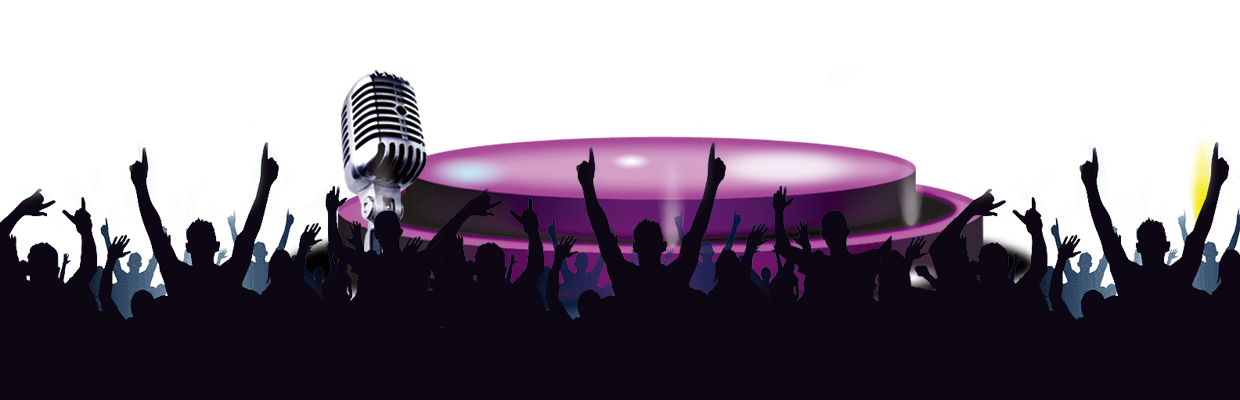 表演者：策划部 销售部
歌曲
《 青春修炼手册 》
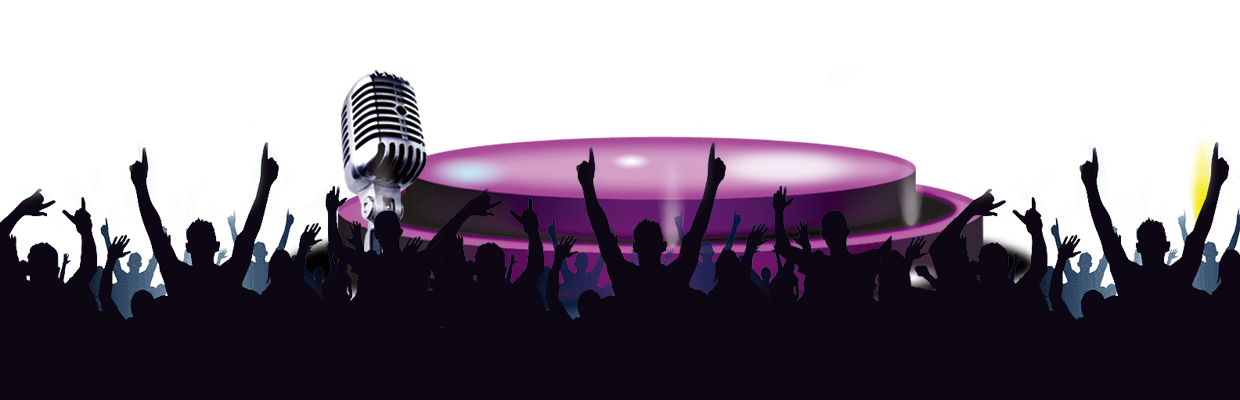 表演者：策划部 销售部
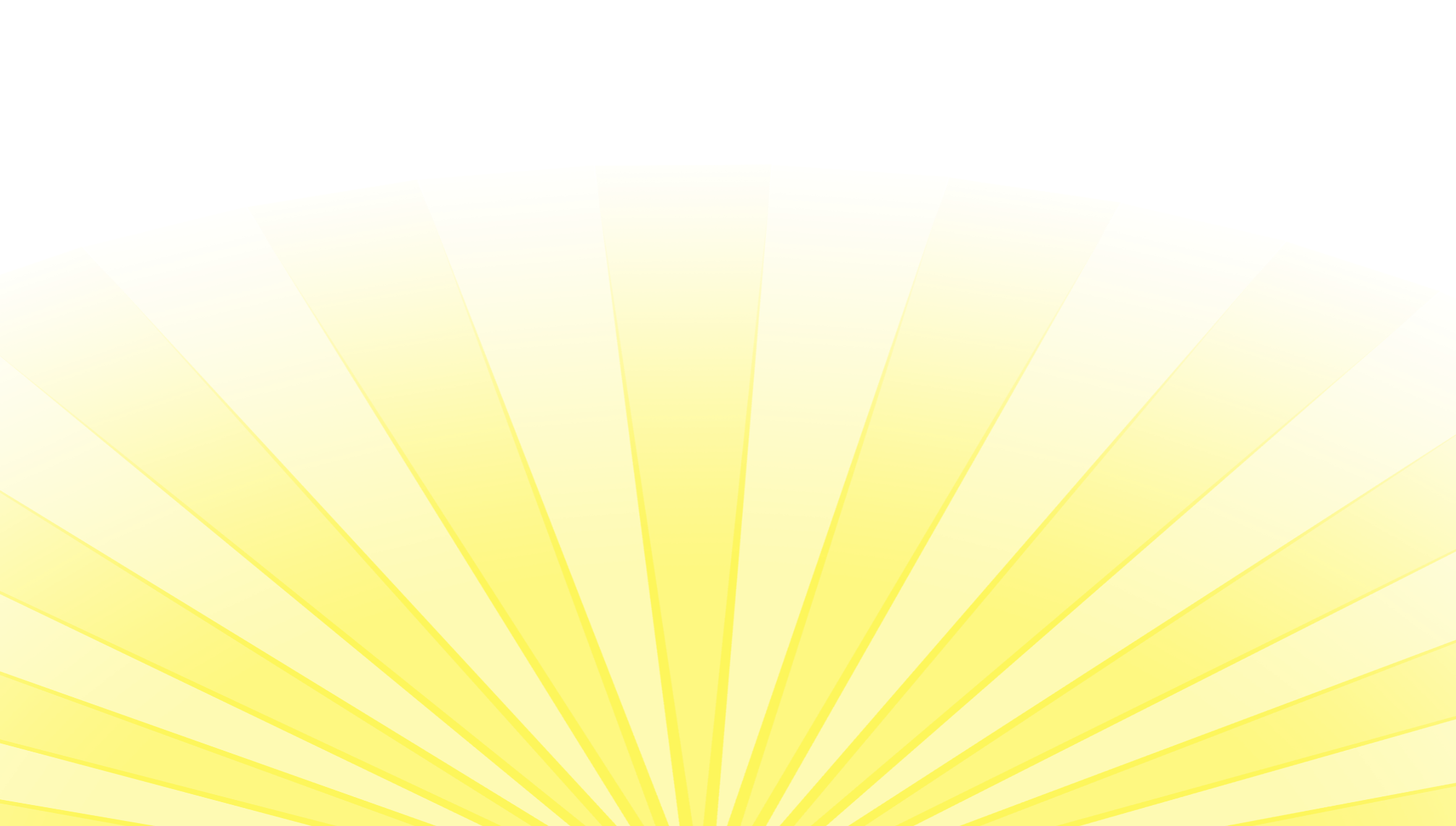 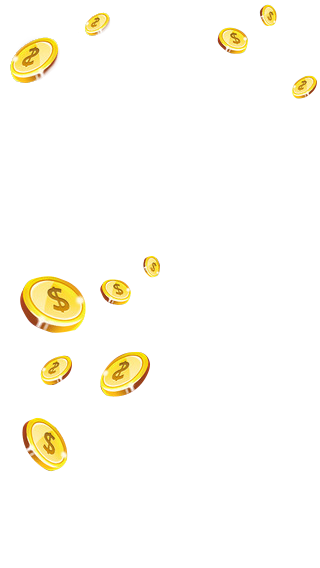 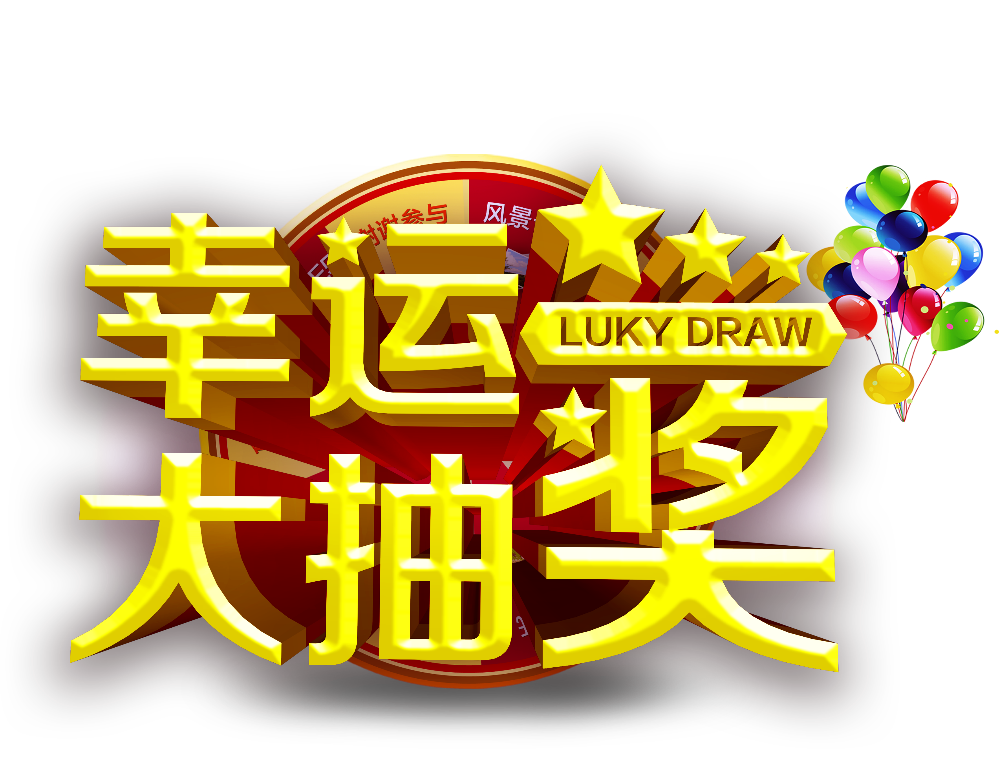 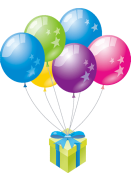 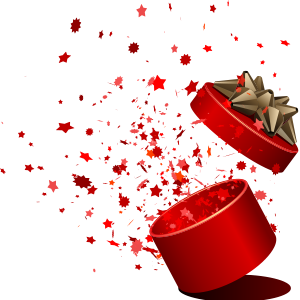 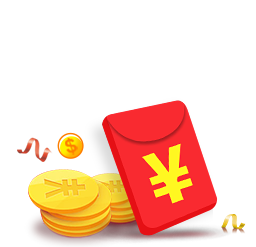 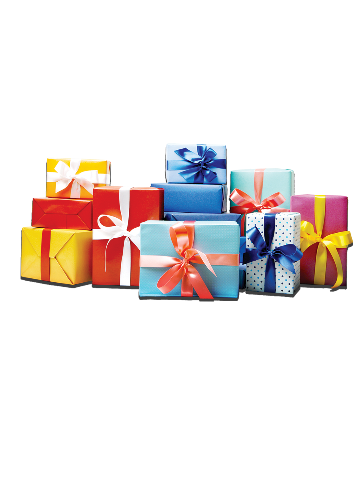 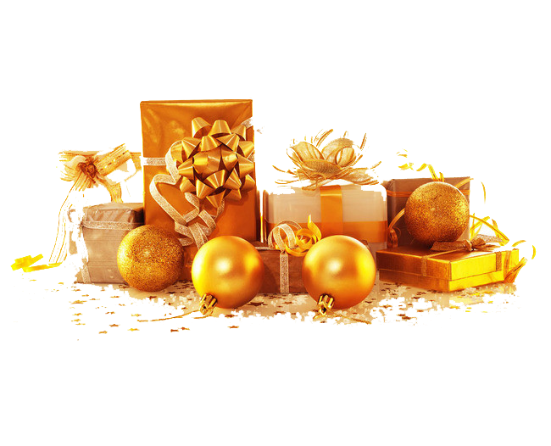 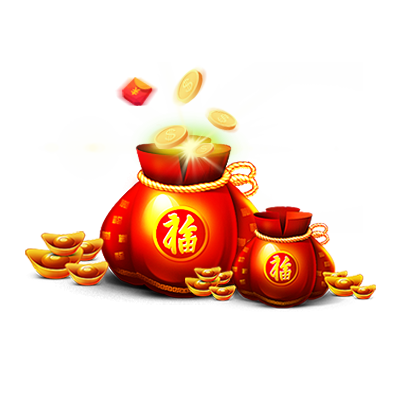 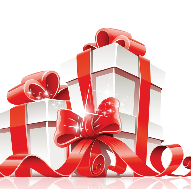 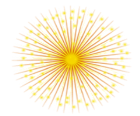 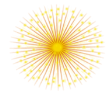 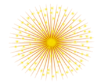 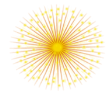 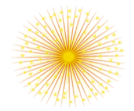 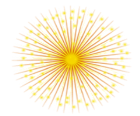 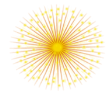 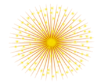 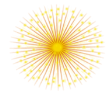 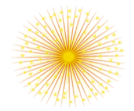 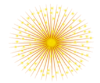 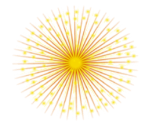 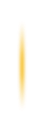 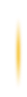 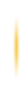 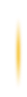 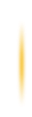 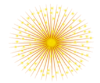 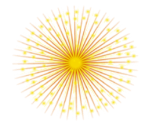 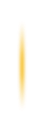 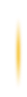 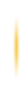 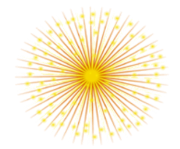 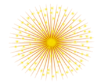 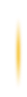 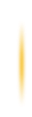 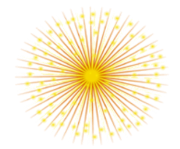 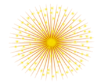 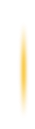 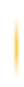 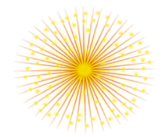 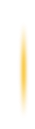 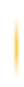 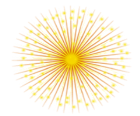 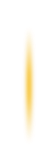 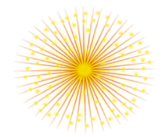 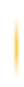 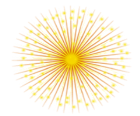 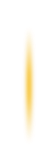 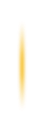 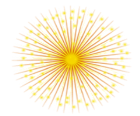 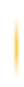 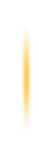 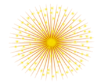 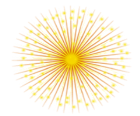 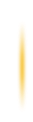 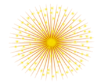 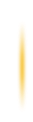 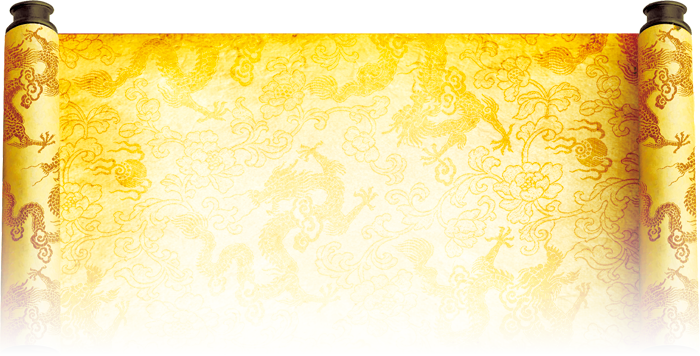 新年工作寄语
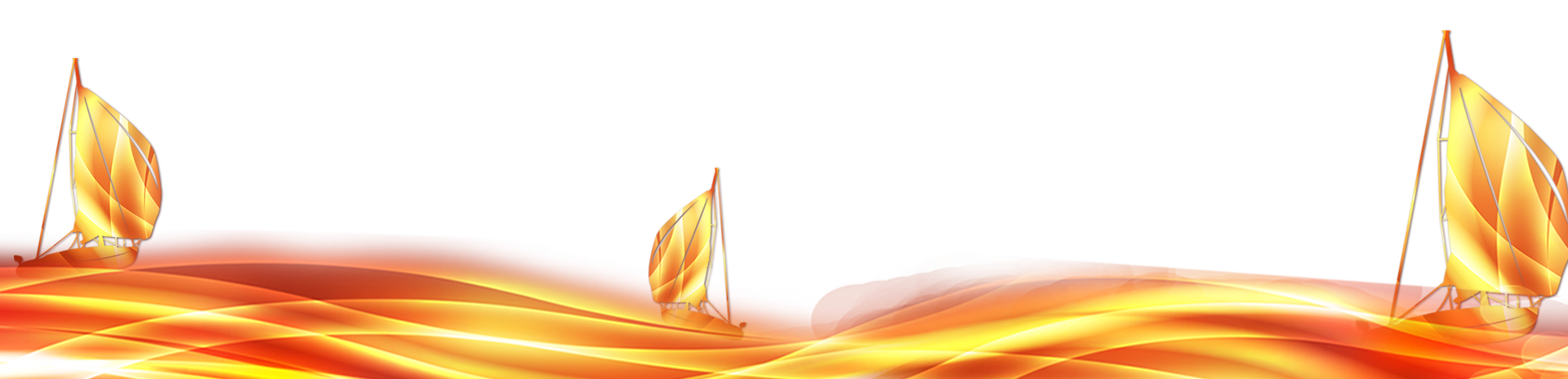 新◇年◇寄◇语
新年伊始万象更新，新年的曙光已经扑面而来！无论明天路上多少荆棘坎坷，让我们伴随悠扬的新年钟声，携起手来少一些埋怨多一些行动，坚定信心振奋精神扎实苦干，发挥我们所有的智慧和能量，奉献我们所有的激情和才华，再谱公司和个人发展的崭新篇章！
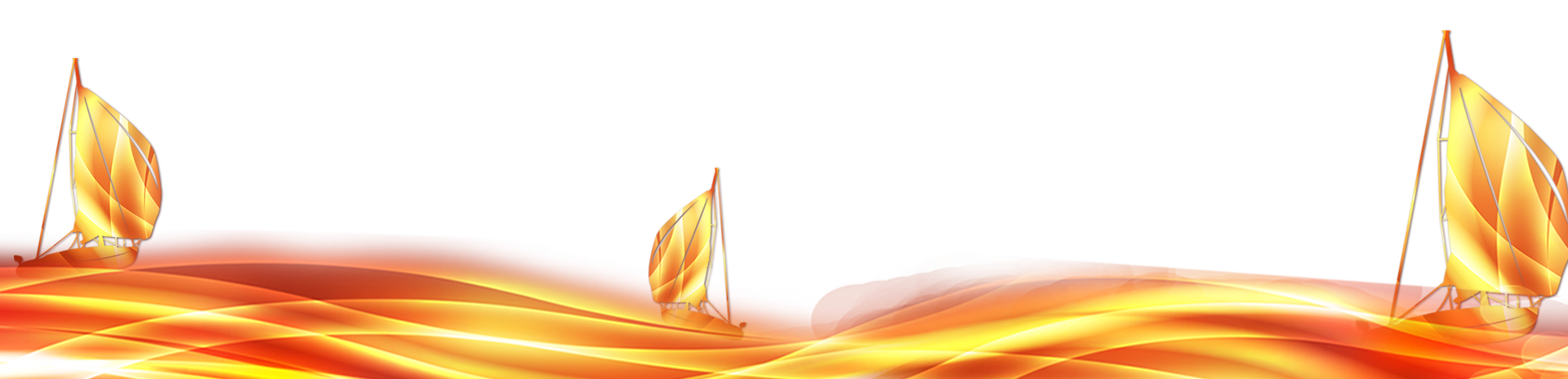 值此新春佳节来临之际，向您致以最真挚的祝福。衷心祝愿您：
新年大吉   阖家幸福
工作顺利   万事如意
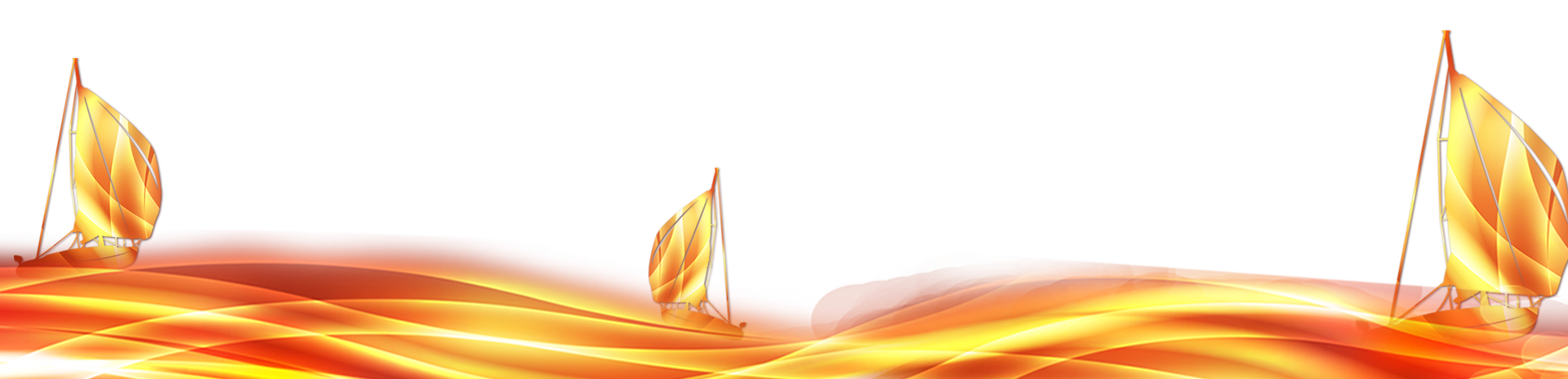 晚会到此结束
谢谢观看！